Photosensors at HZC
1. About HZC
2. PMTs for Experiment of High Energy Physics
About HZC
HZC has bought all production equipment, patents and technical information of PMT from PHOTONIS in 2011. The production started on December 12th, 2012.
Production capacity: 230,000 sets yearly.
Product line and the design and technology remains the same as PHOTONIS's.
HZC has been supplied to customers both in China and abroad.
HZC has set up a R&D Center for PMT in Xi'an China in cooperation with XIOPM (Xi'an Institute of Optics and Precision Mechanics of CAS. XIOPM has complete simulation software and measurement instrument for PMT, and has a scientific research team with rich experience in PMT design and mechanistic study.
PHOTONIS commits to continue supporting HZC technically in years.
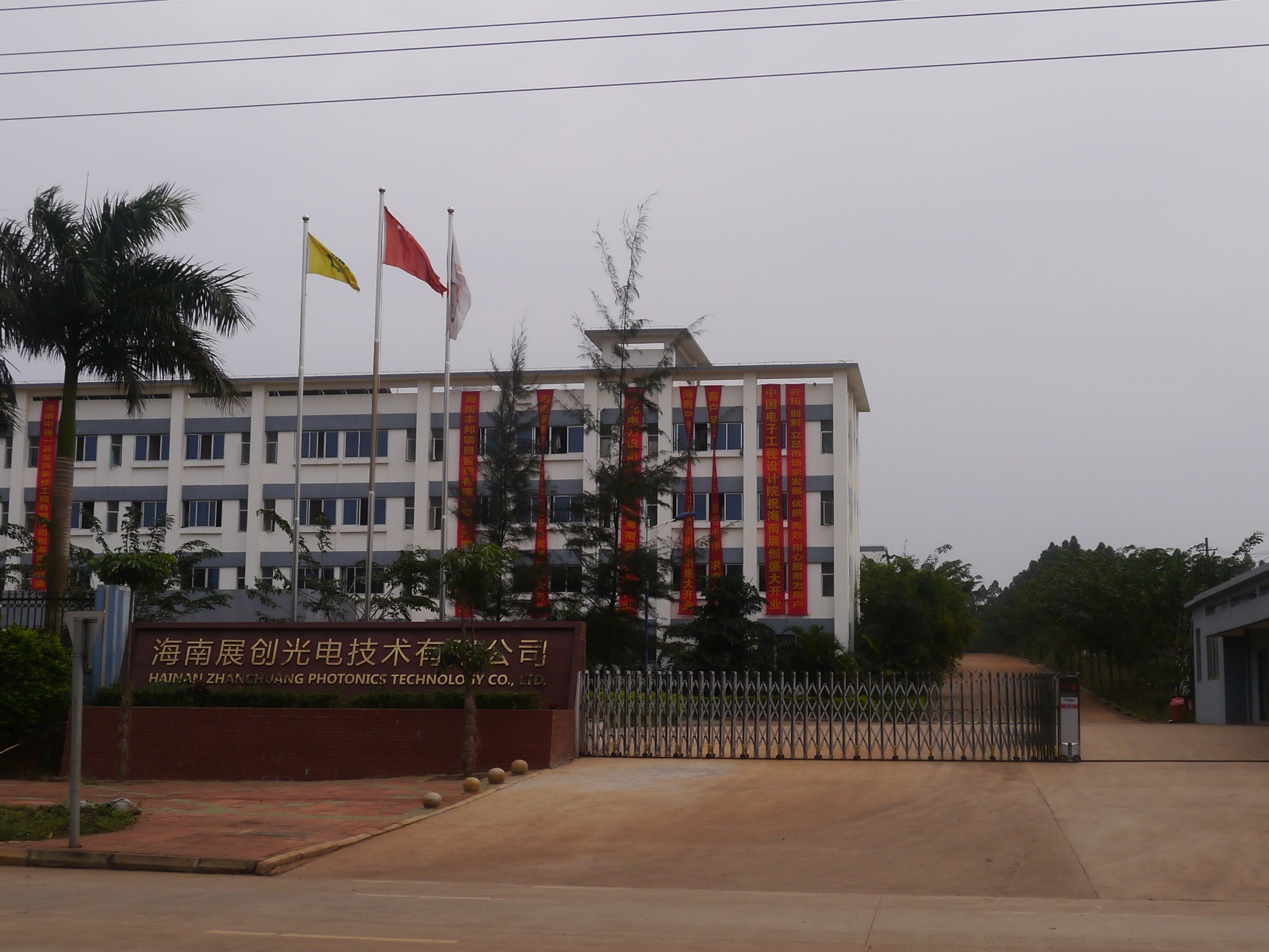 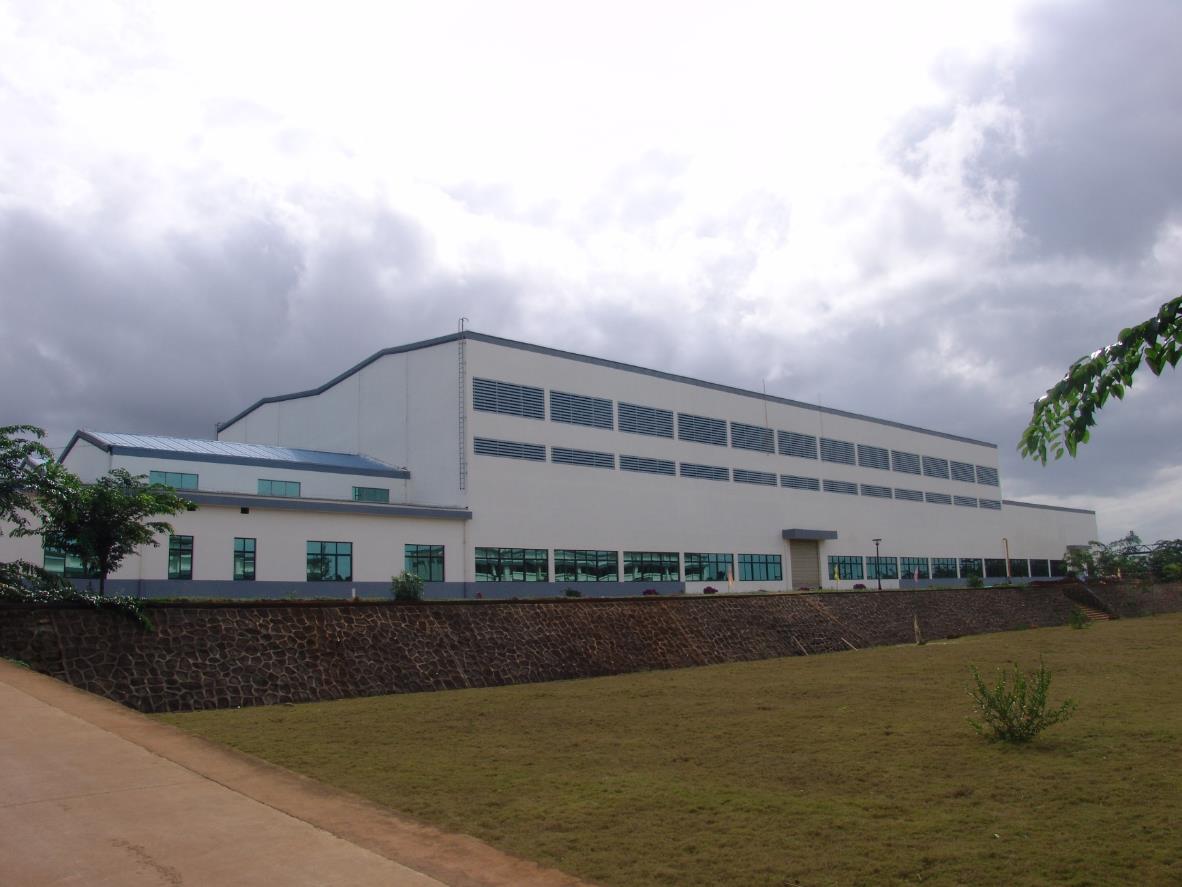 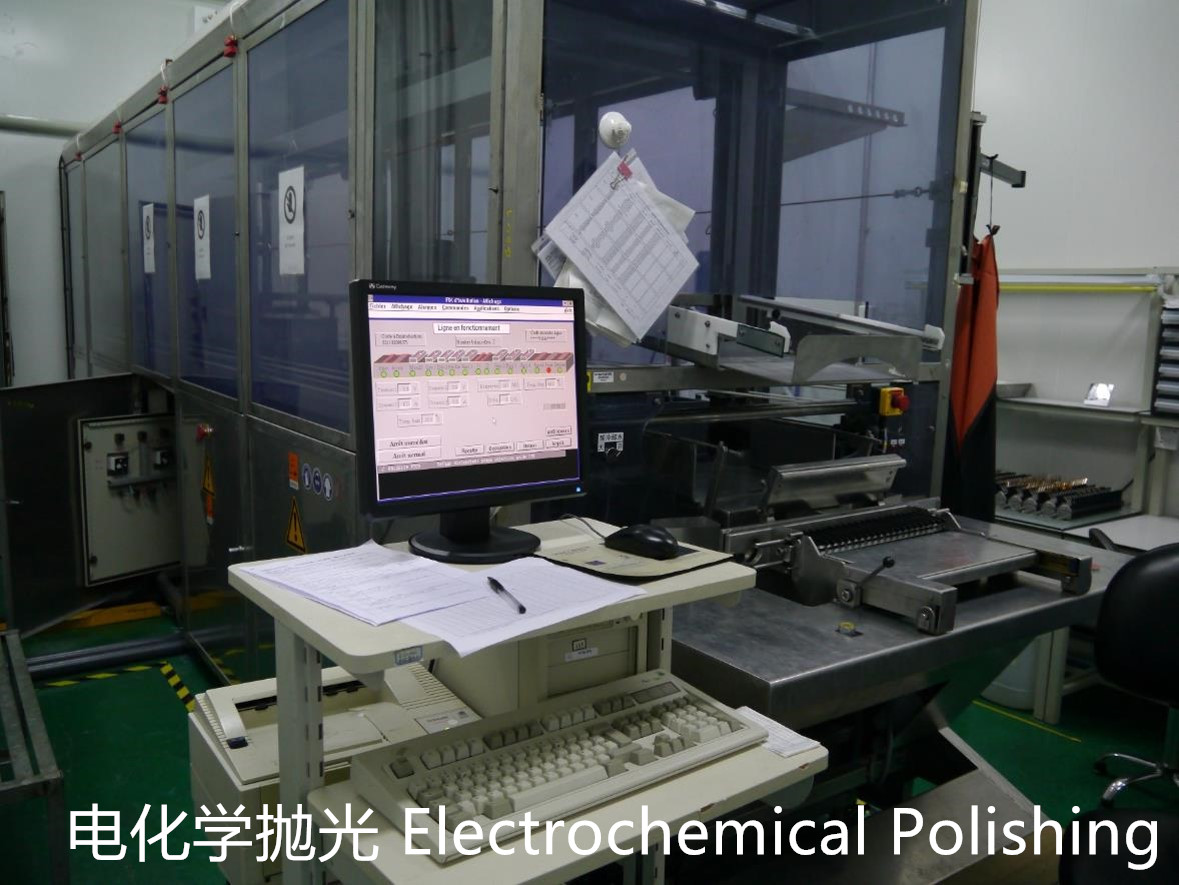 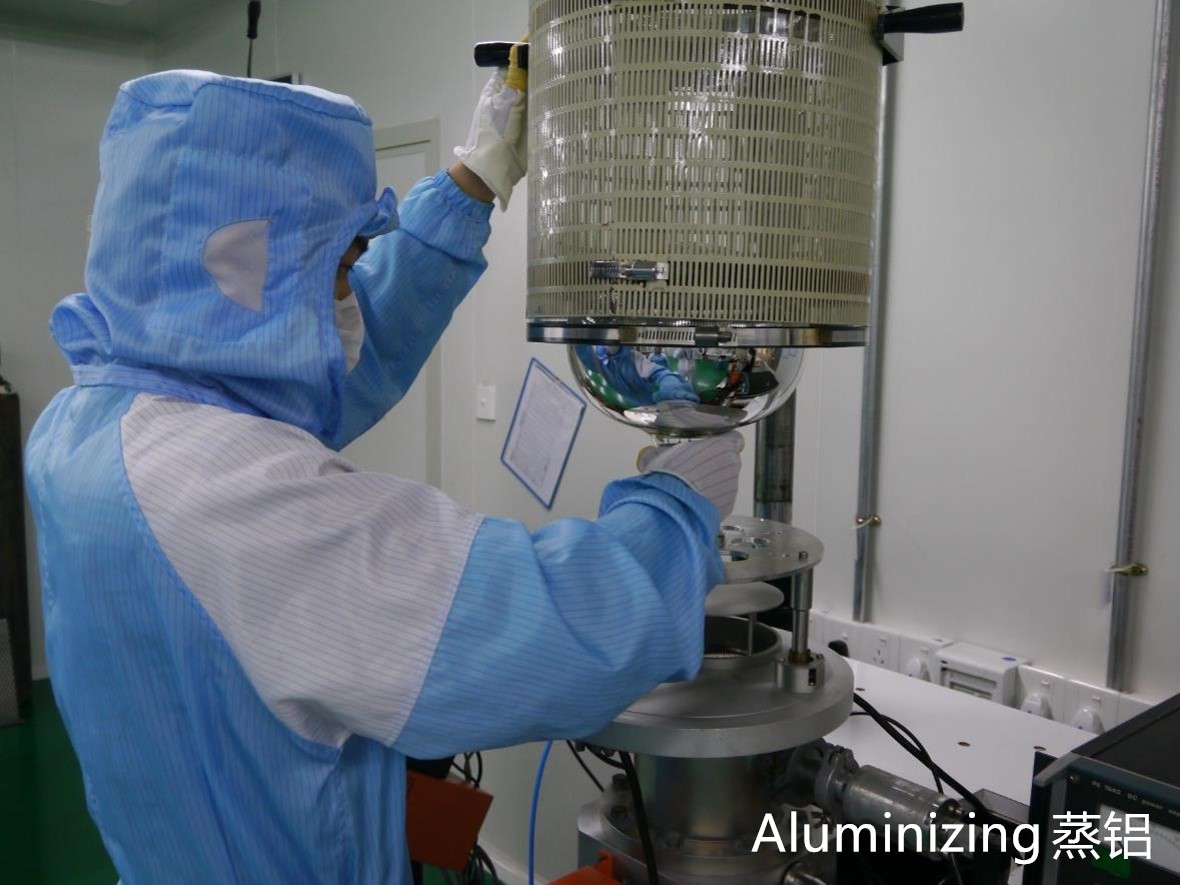 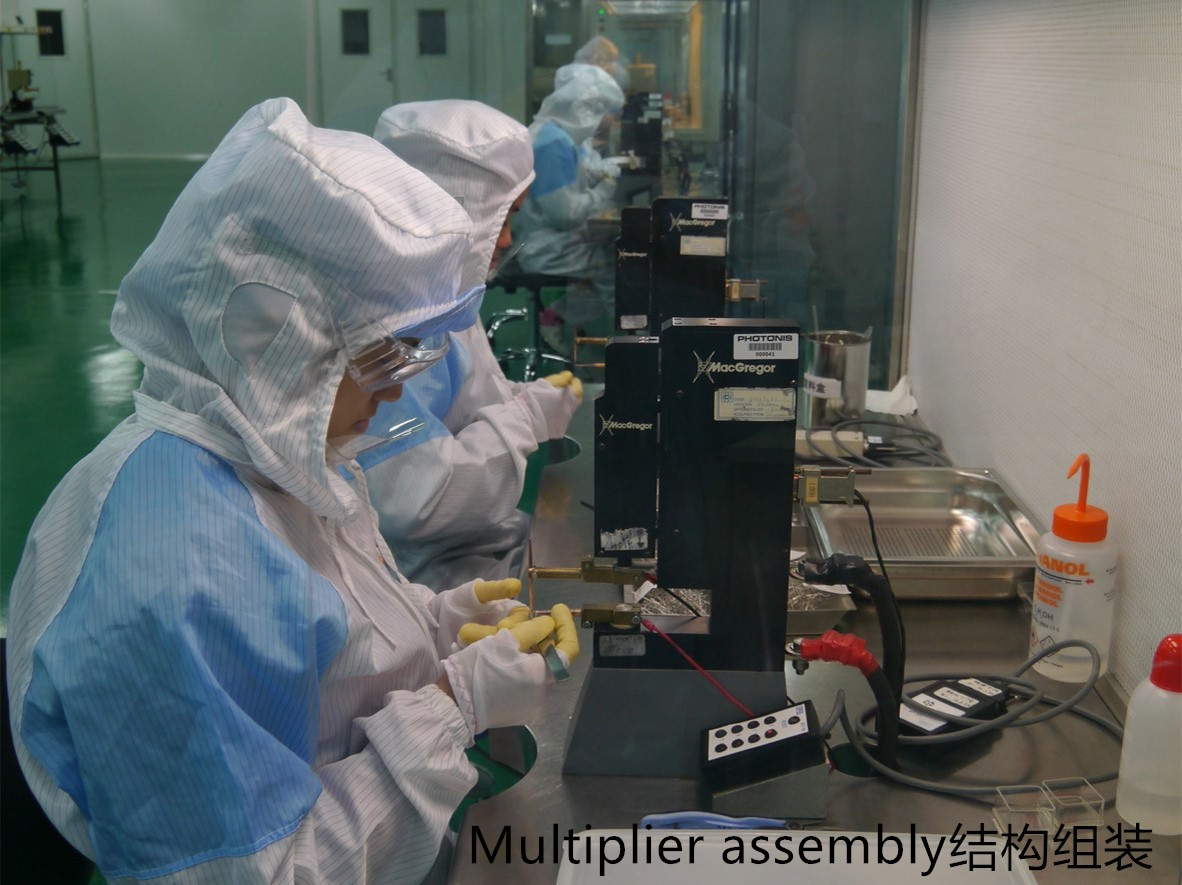 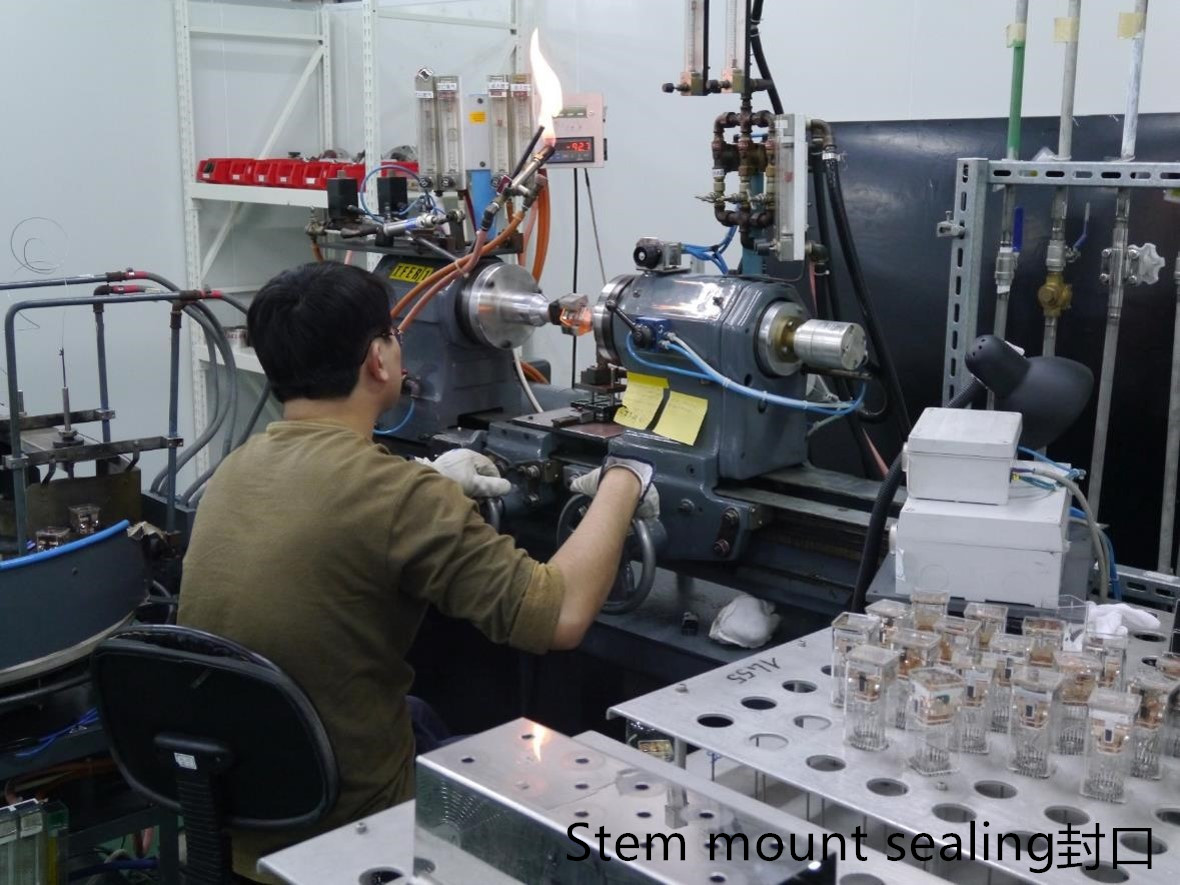 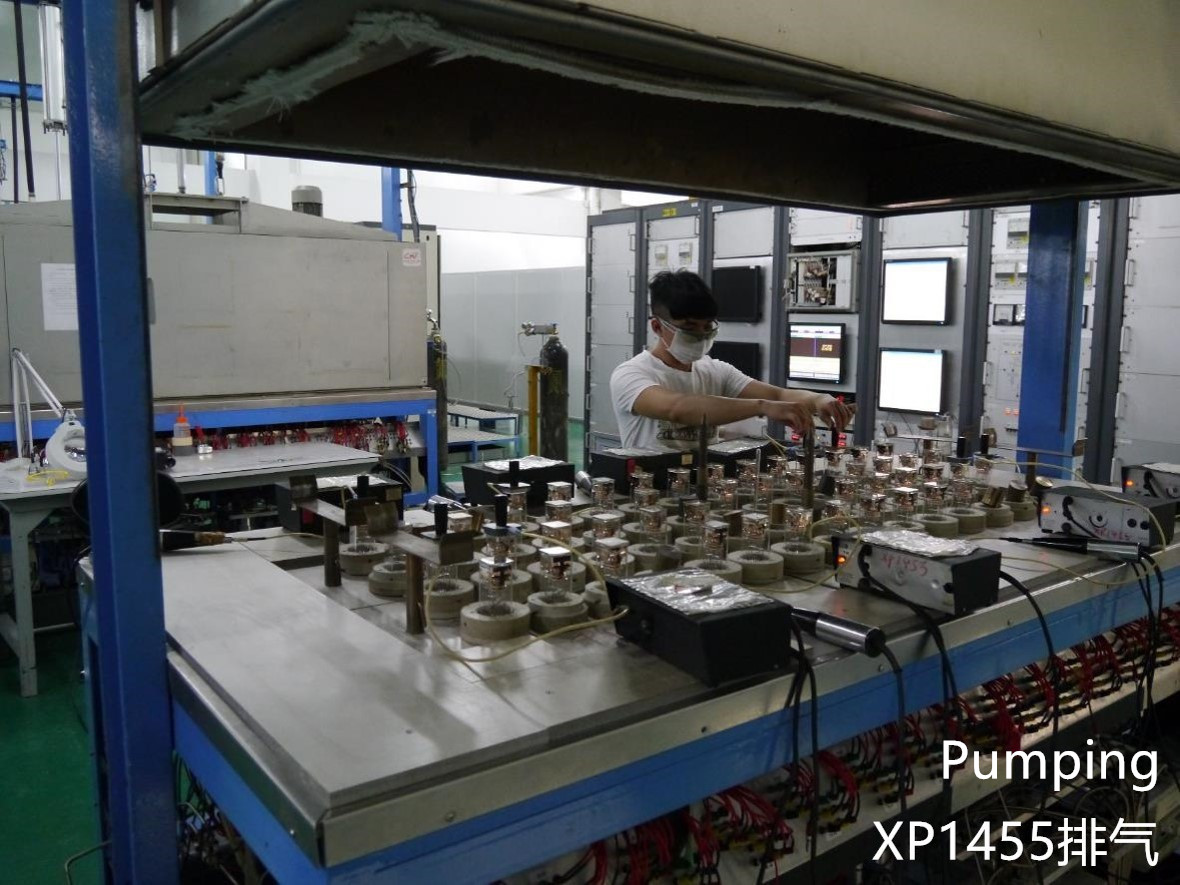 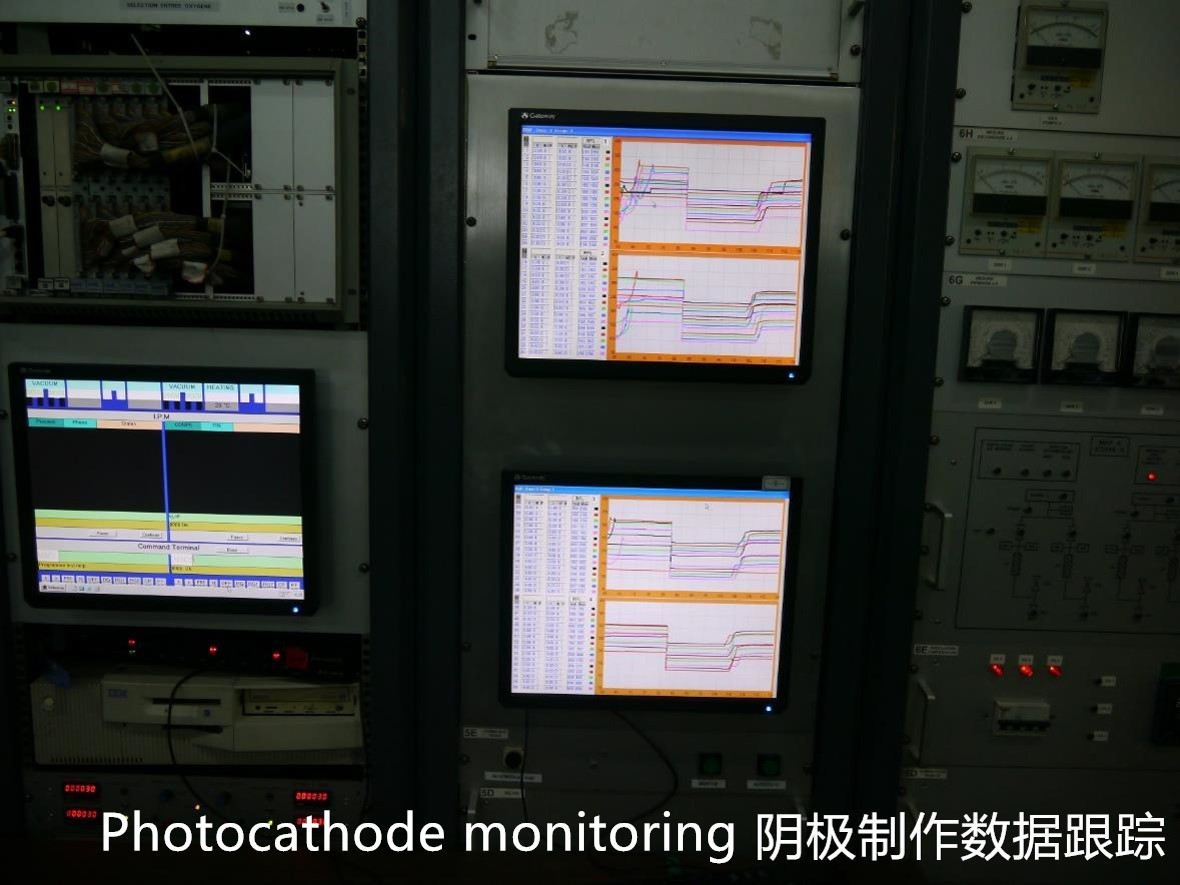 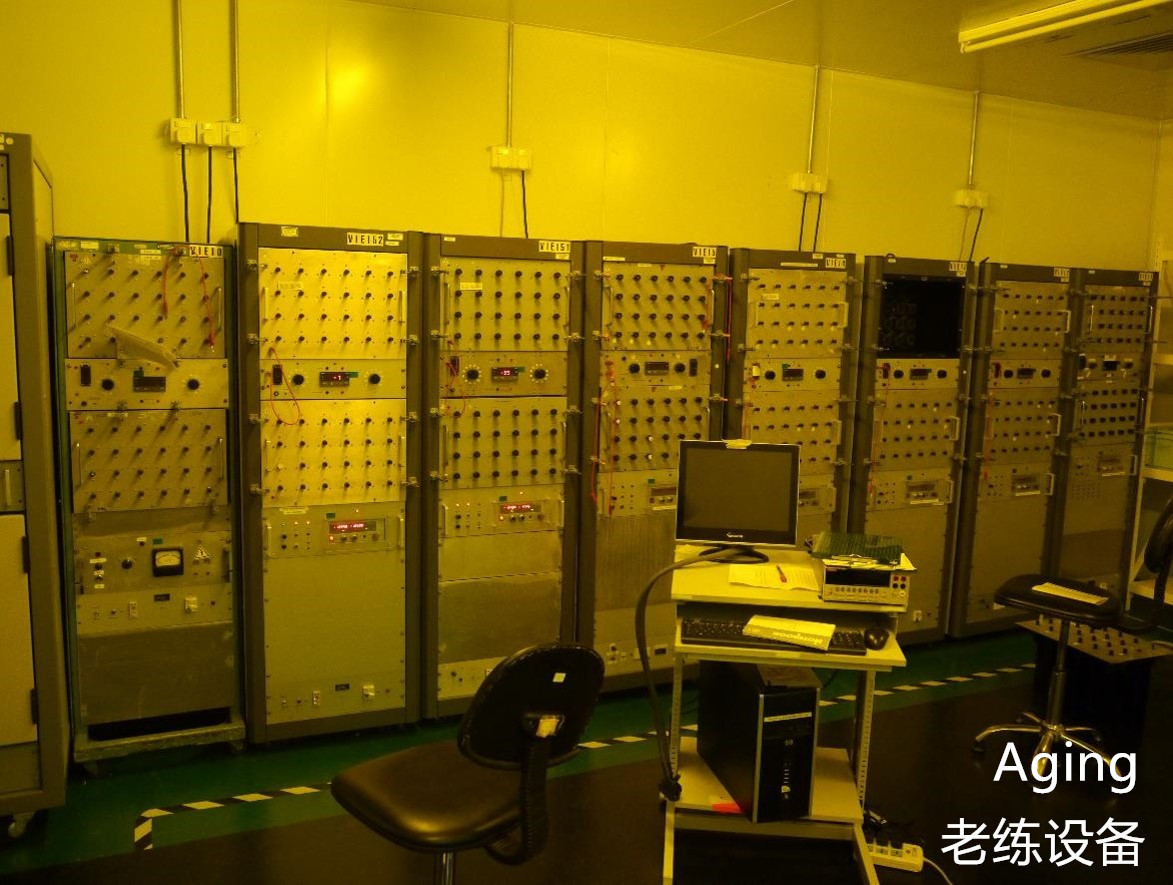 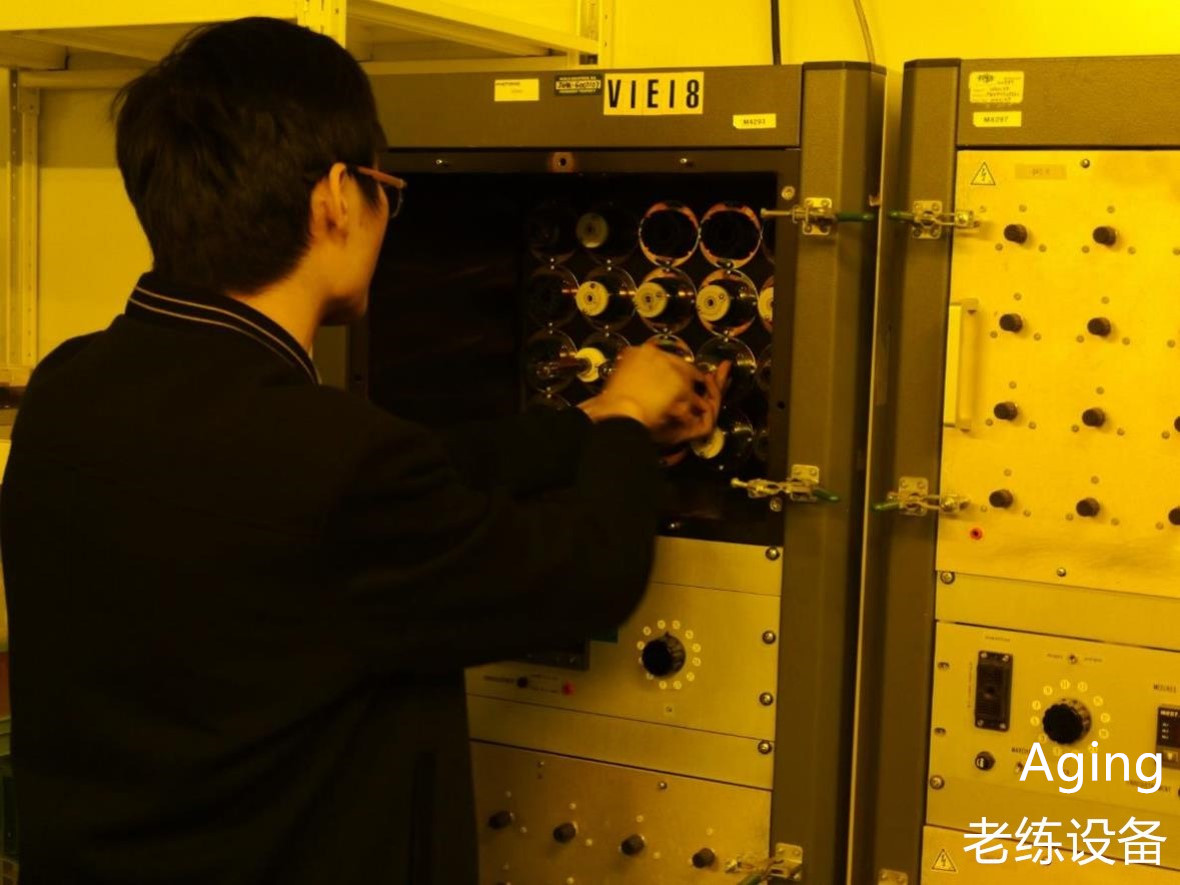 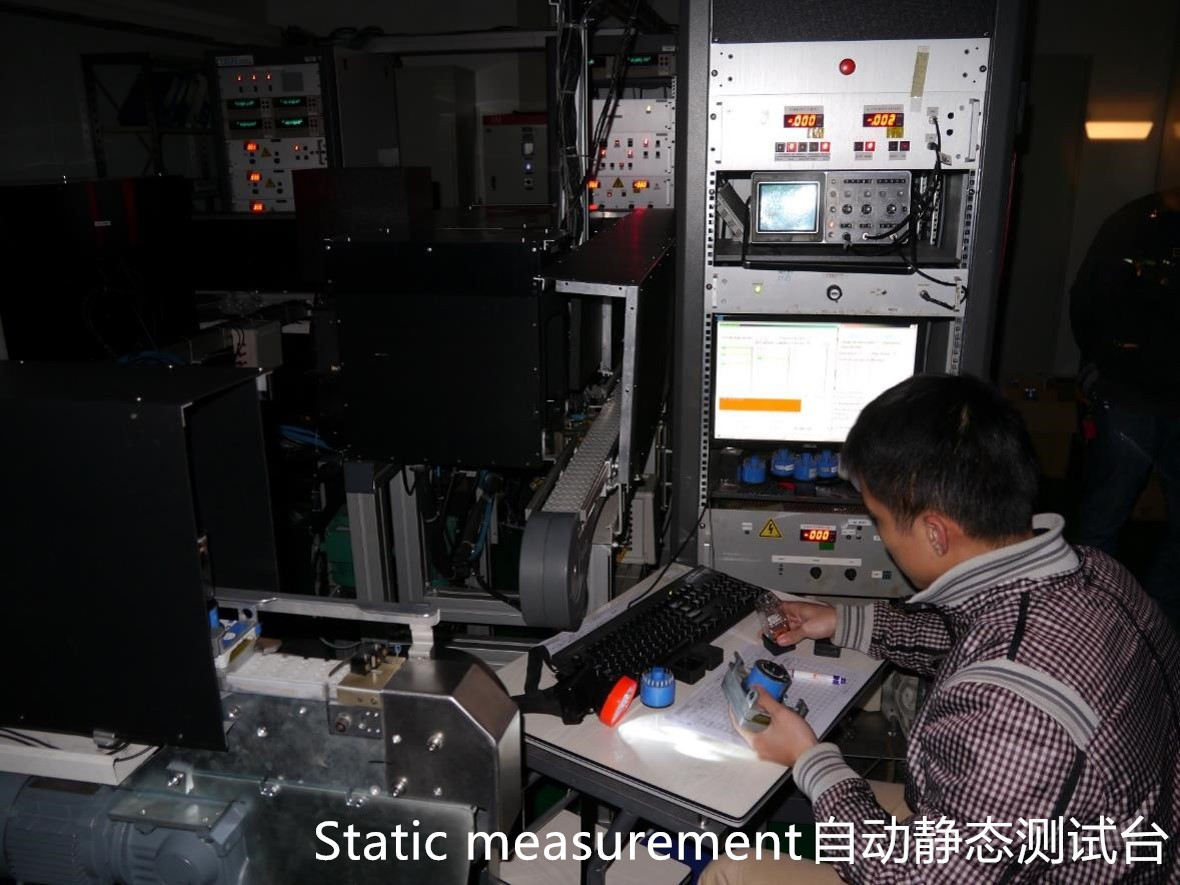 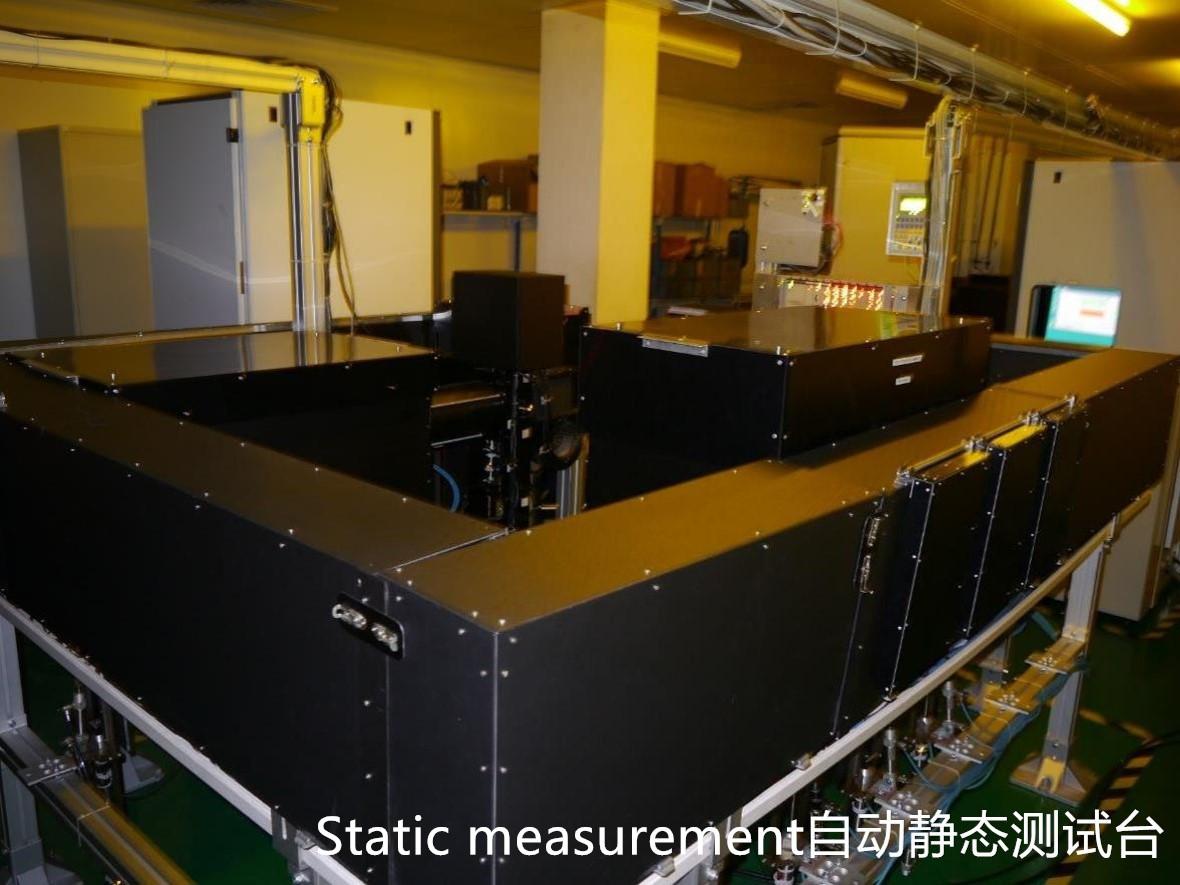 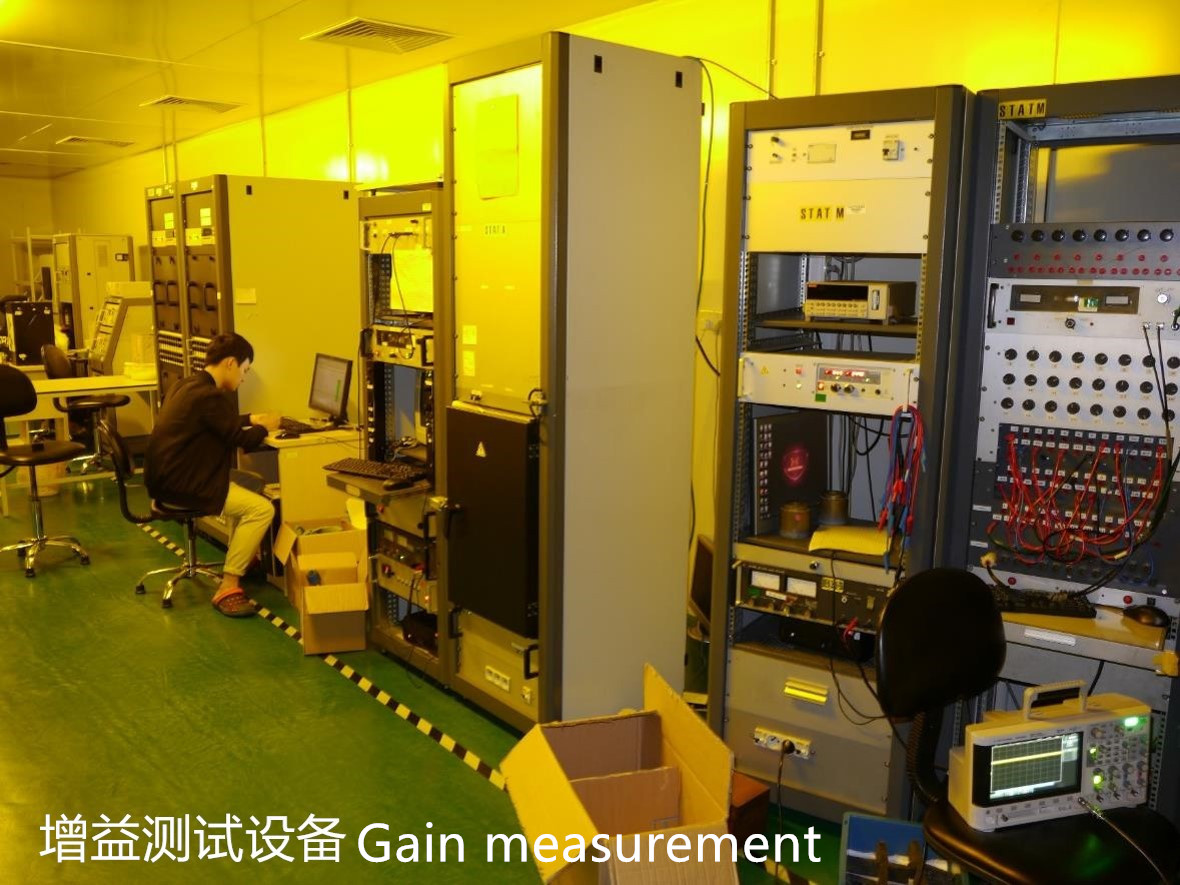 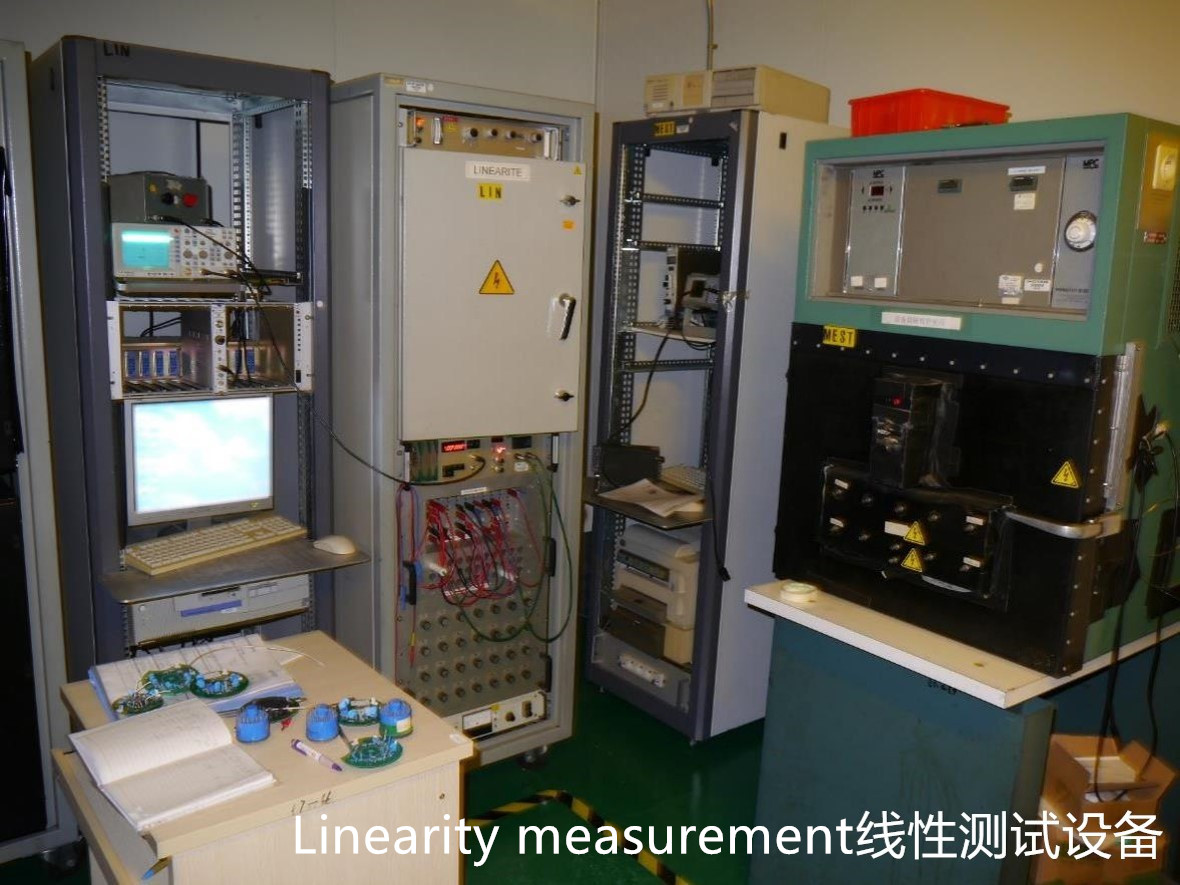 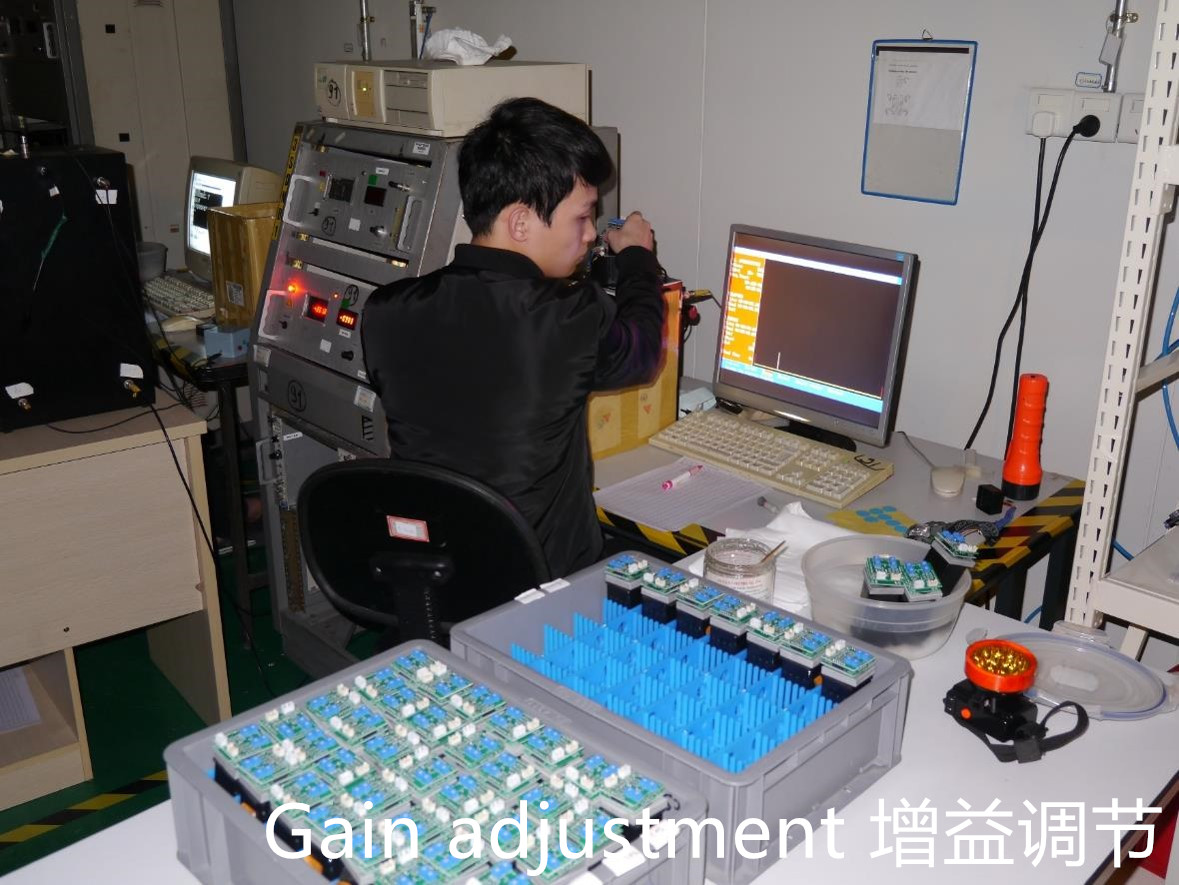 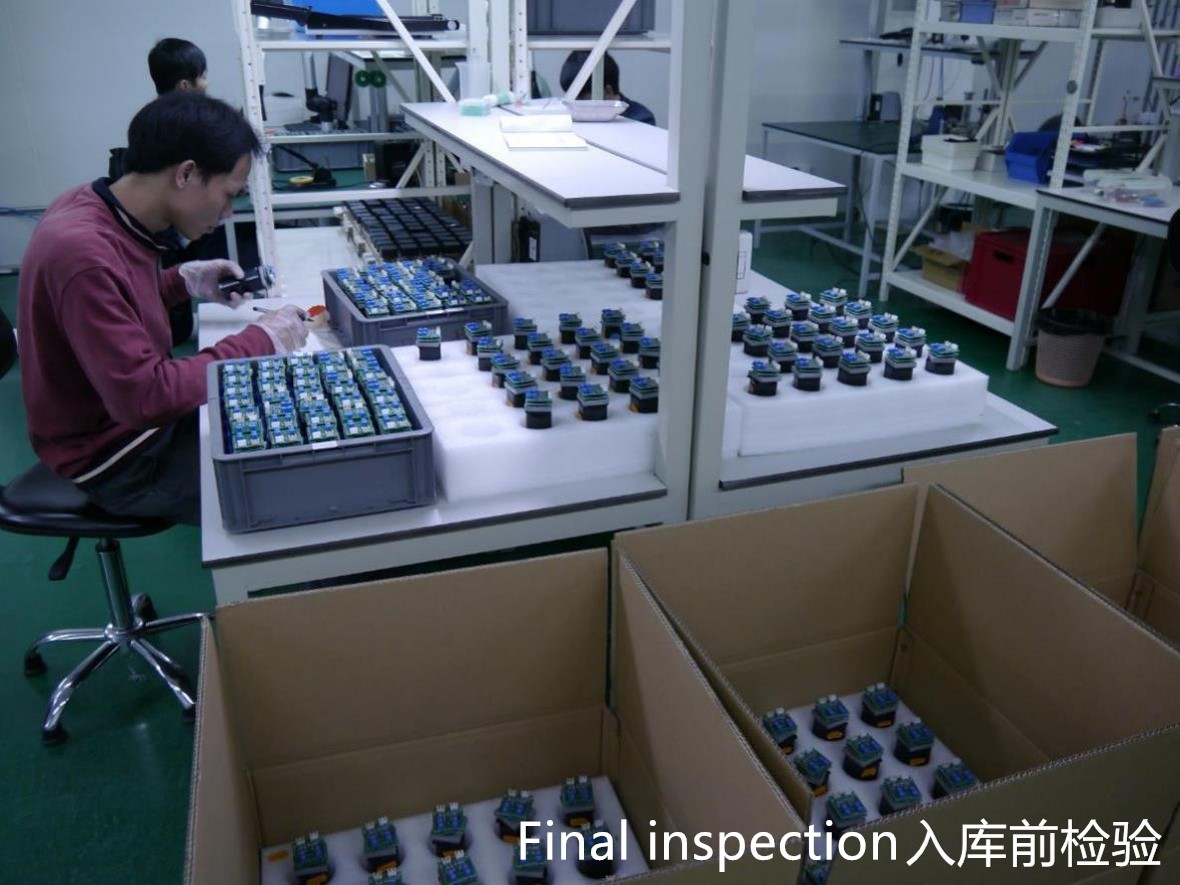 Production & Equipment
Zone 1: Raw Material                     
                 Preparation
Zone 2: Assembly
Zone 3: Glass
Zone 4: Pumping
Zone 5: Testing
Zone 6: Finishing
%
1
2
5
11
19
22
35
46
57
63
77
89
92
99
100
Medical Equipment
20%
40%
40%
Physics Project
Spectrophotometry
Industrial
Biotechnology
Others
HZC Business Revenue
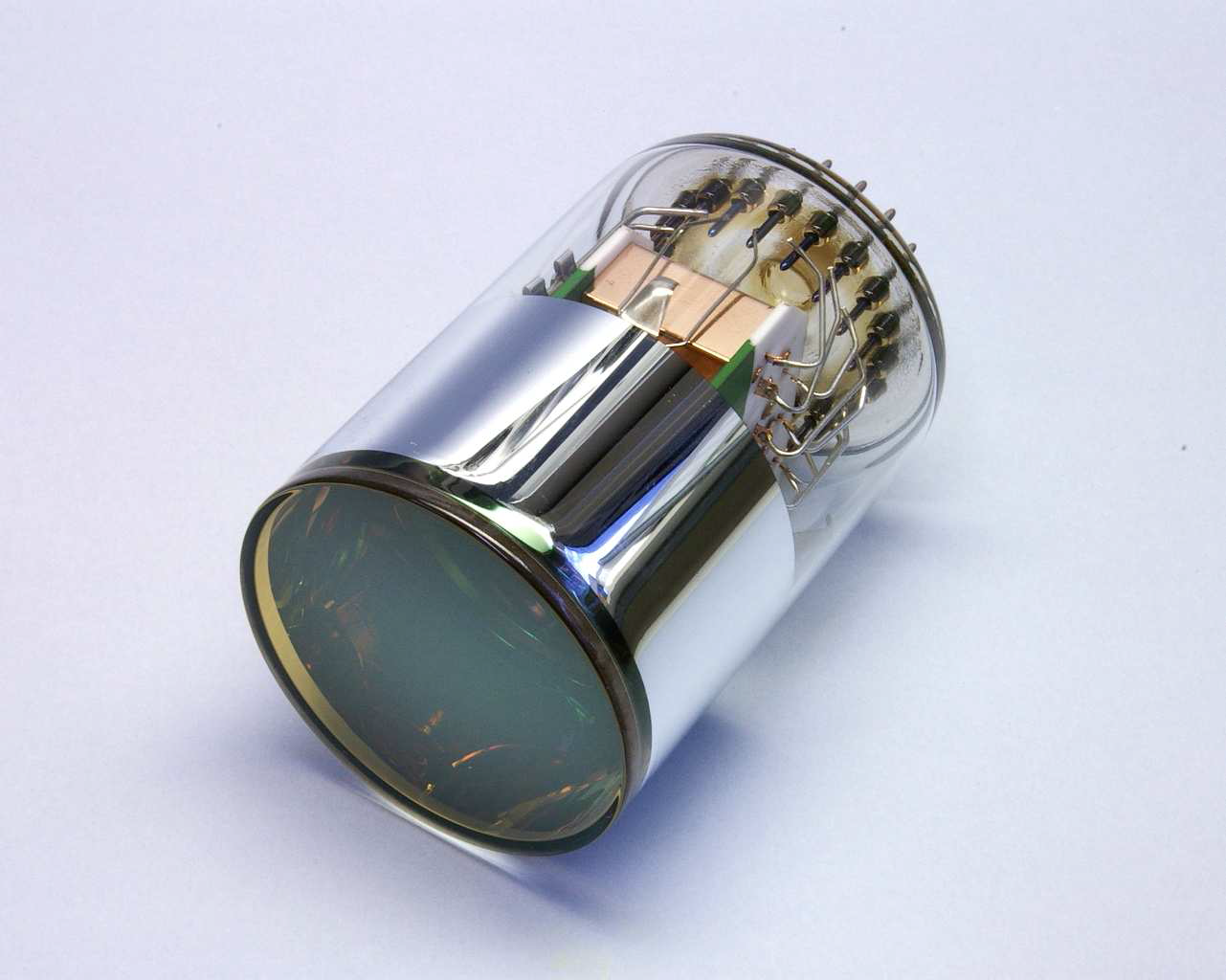 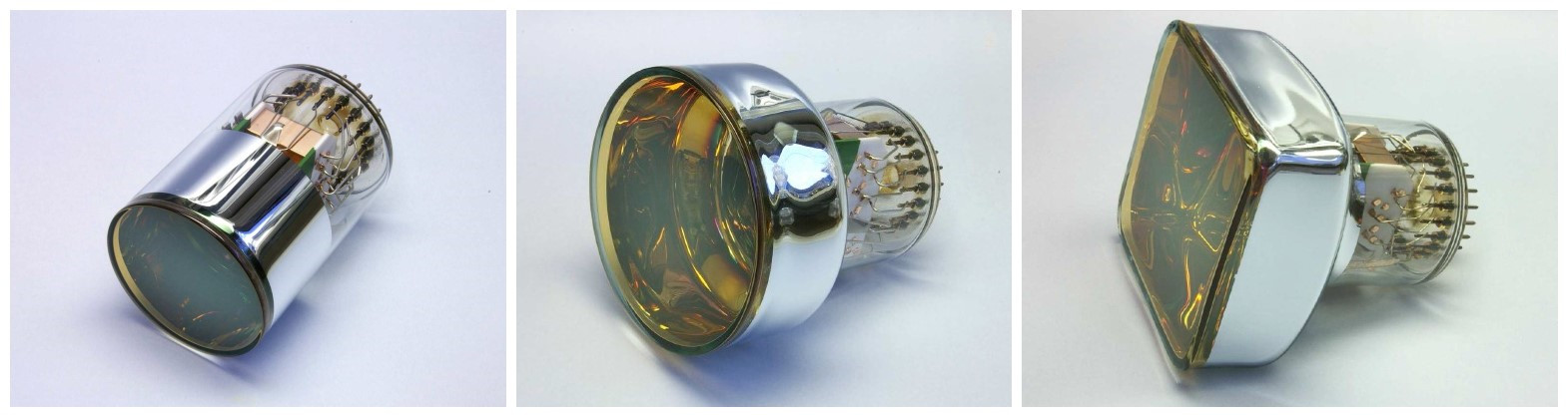 Products
For
Medical Equipment
XP5212
XP5381
XP5382
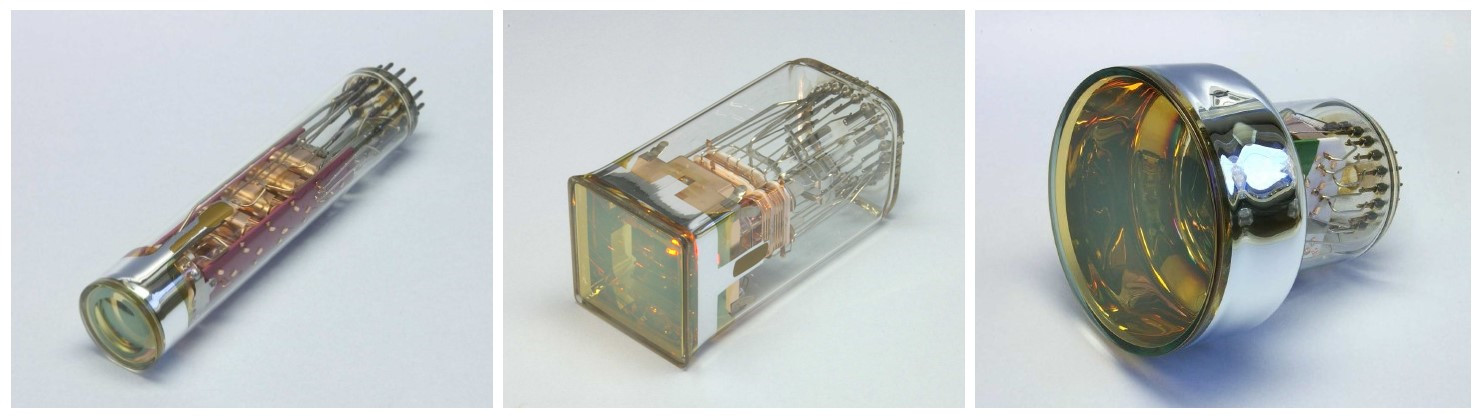 XP1912
XP1455
XP5312
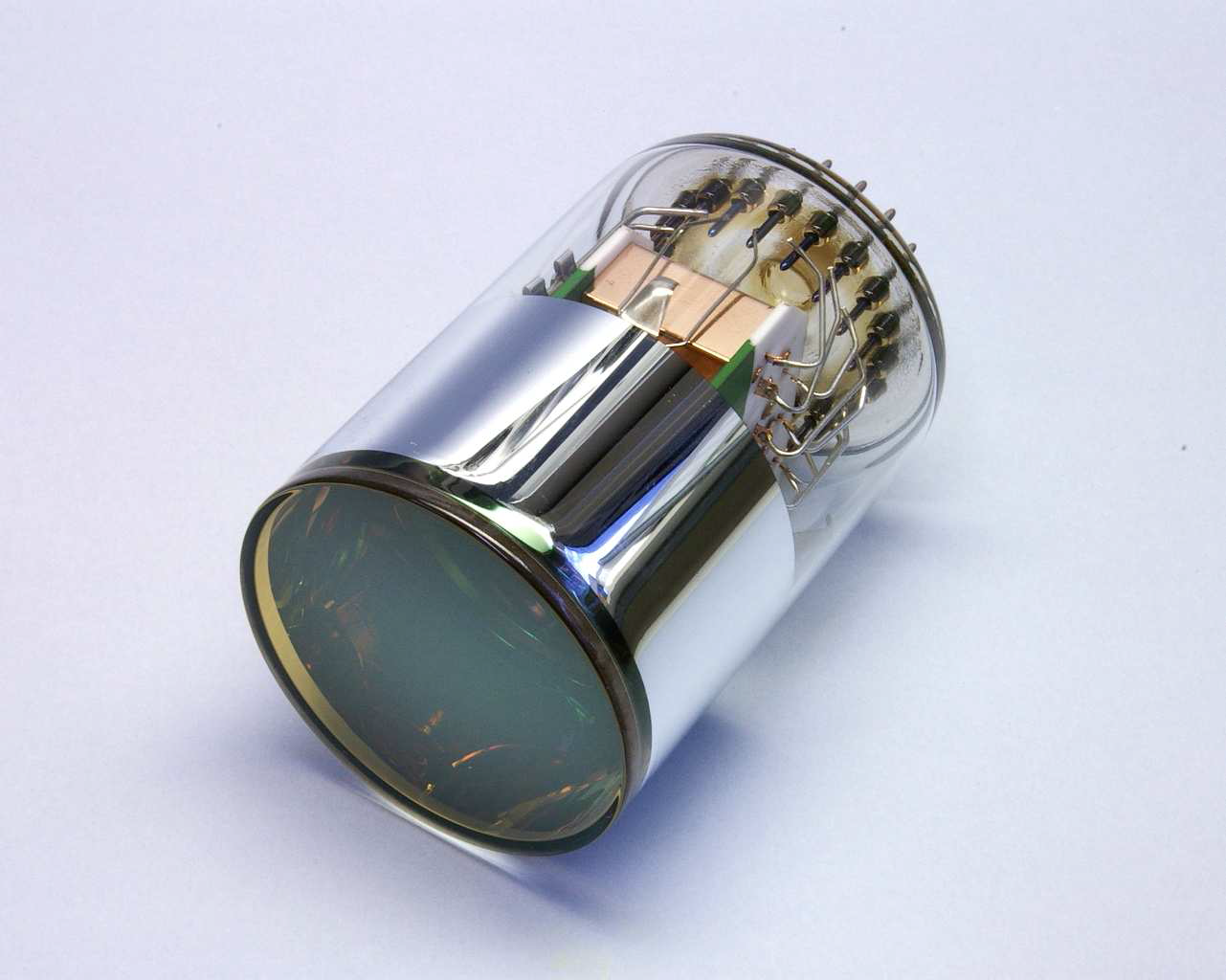 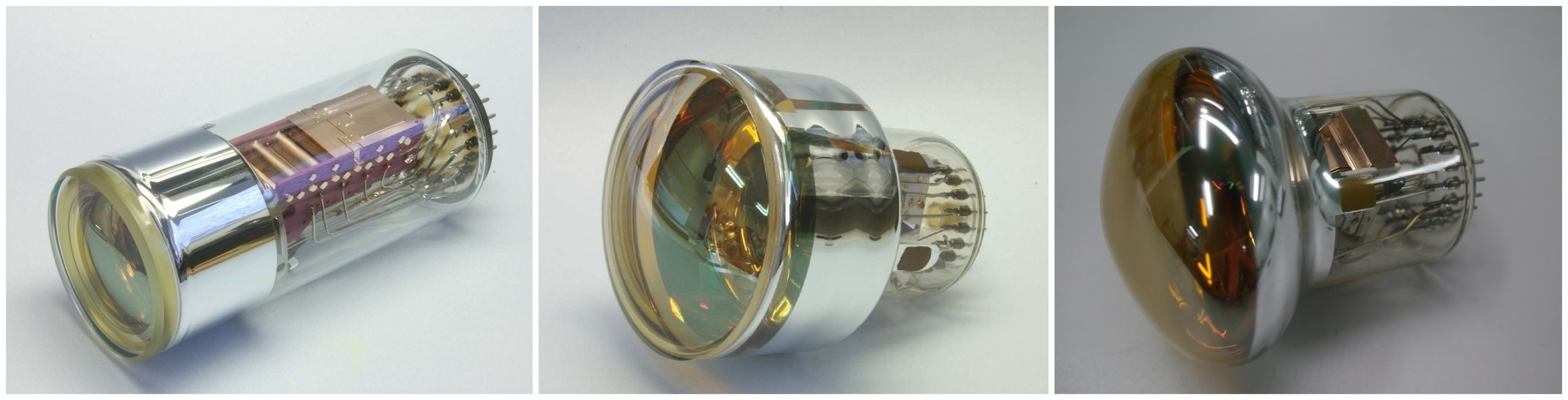 Products
for
Physics Project
XP2262
XP53B20
XP72B20
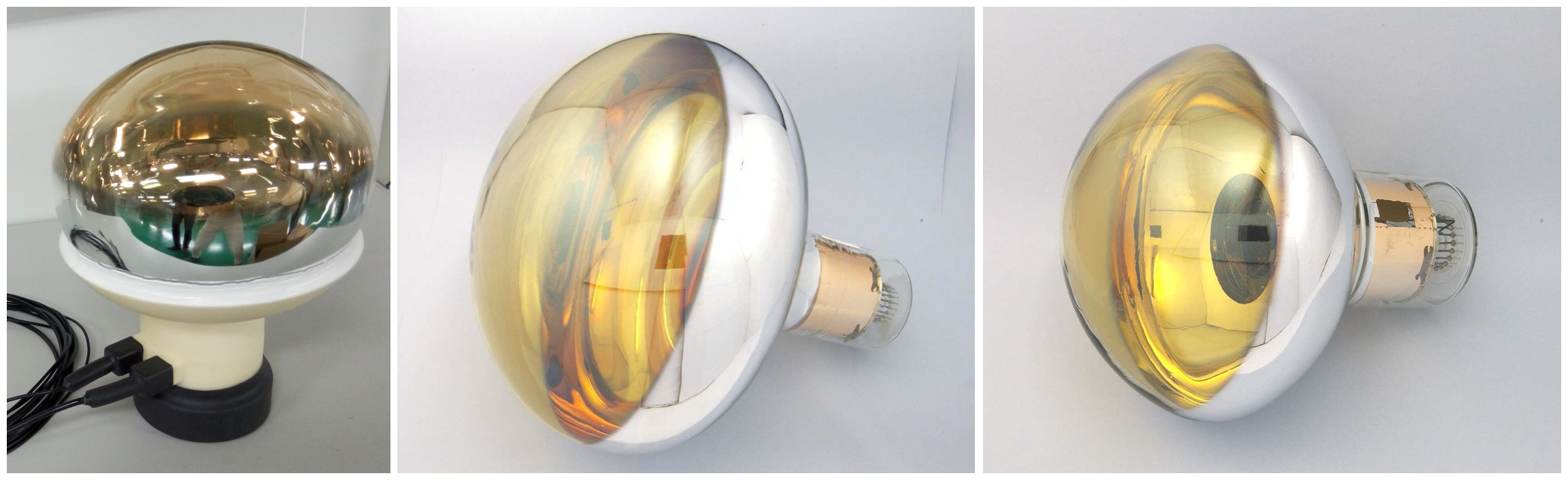 XP1805
XP1807
XP1886
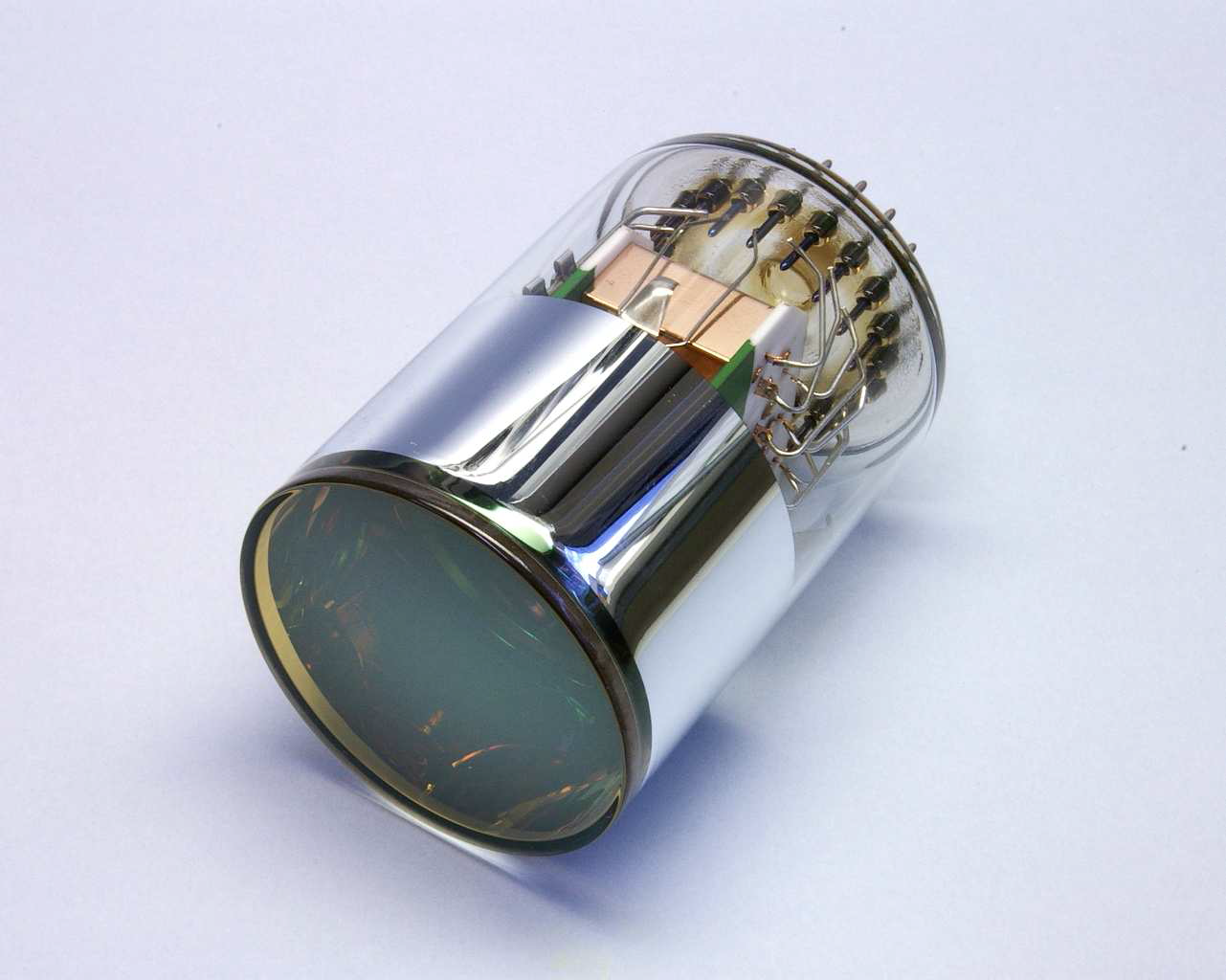 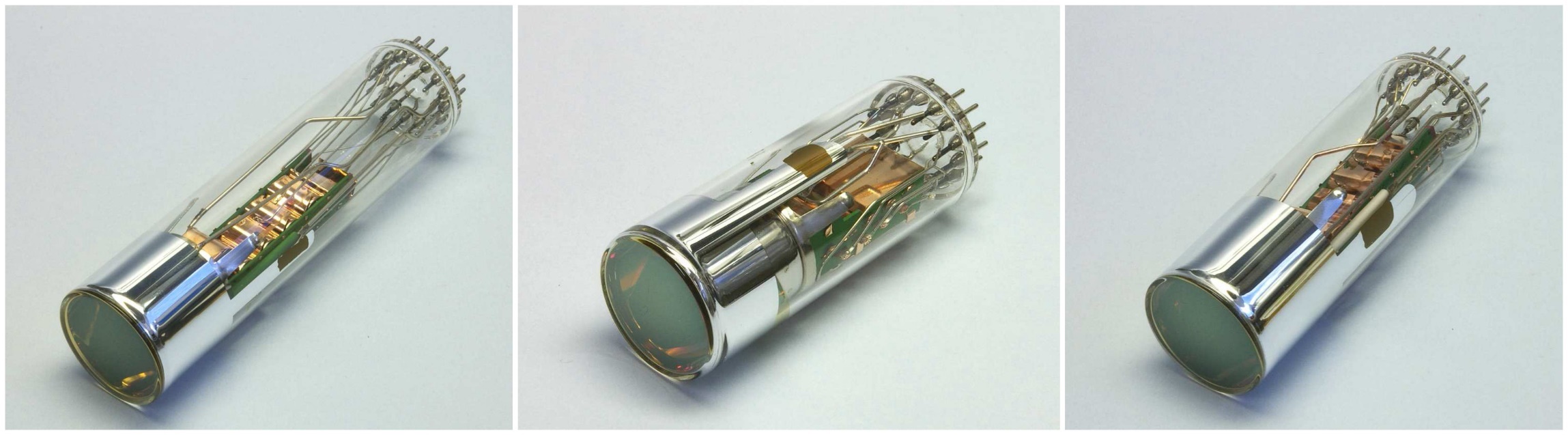 Products
for
Others
XP2920
XP2930
XP2950
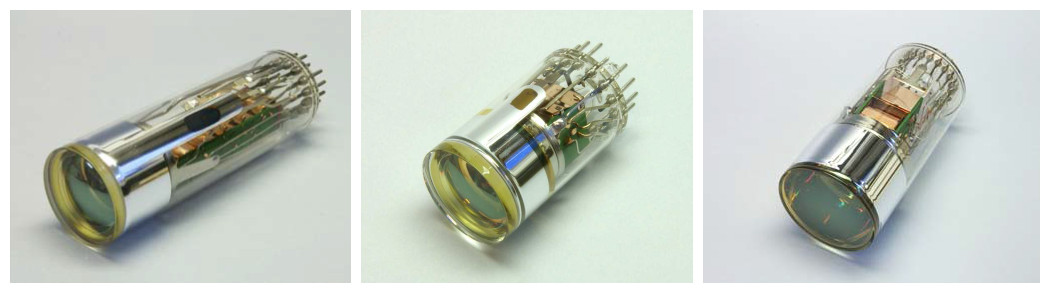 XP3102
XP3110
XP3240
Customers
Denmark
UK
Germany
Holland
France
Canada
USA
Beijing
Korea
Italy
Tibet
Israel
Shanghai
Sichuan
Shenzhen
Argentina
Quality Control
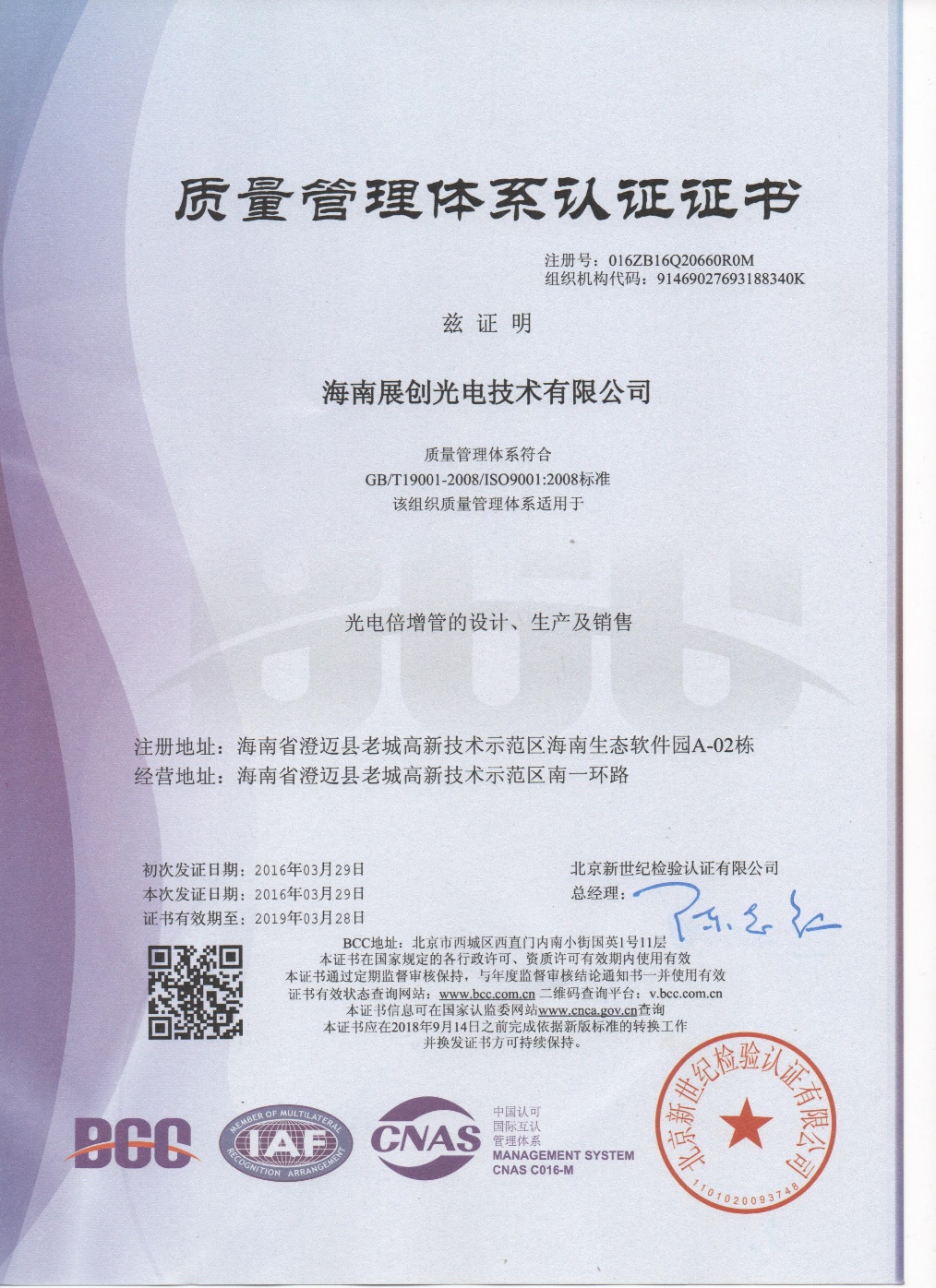 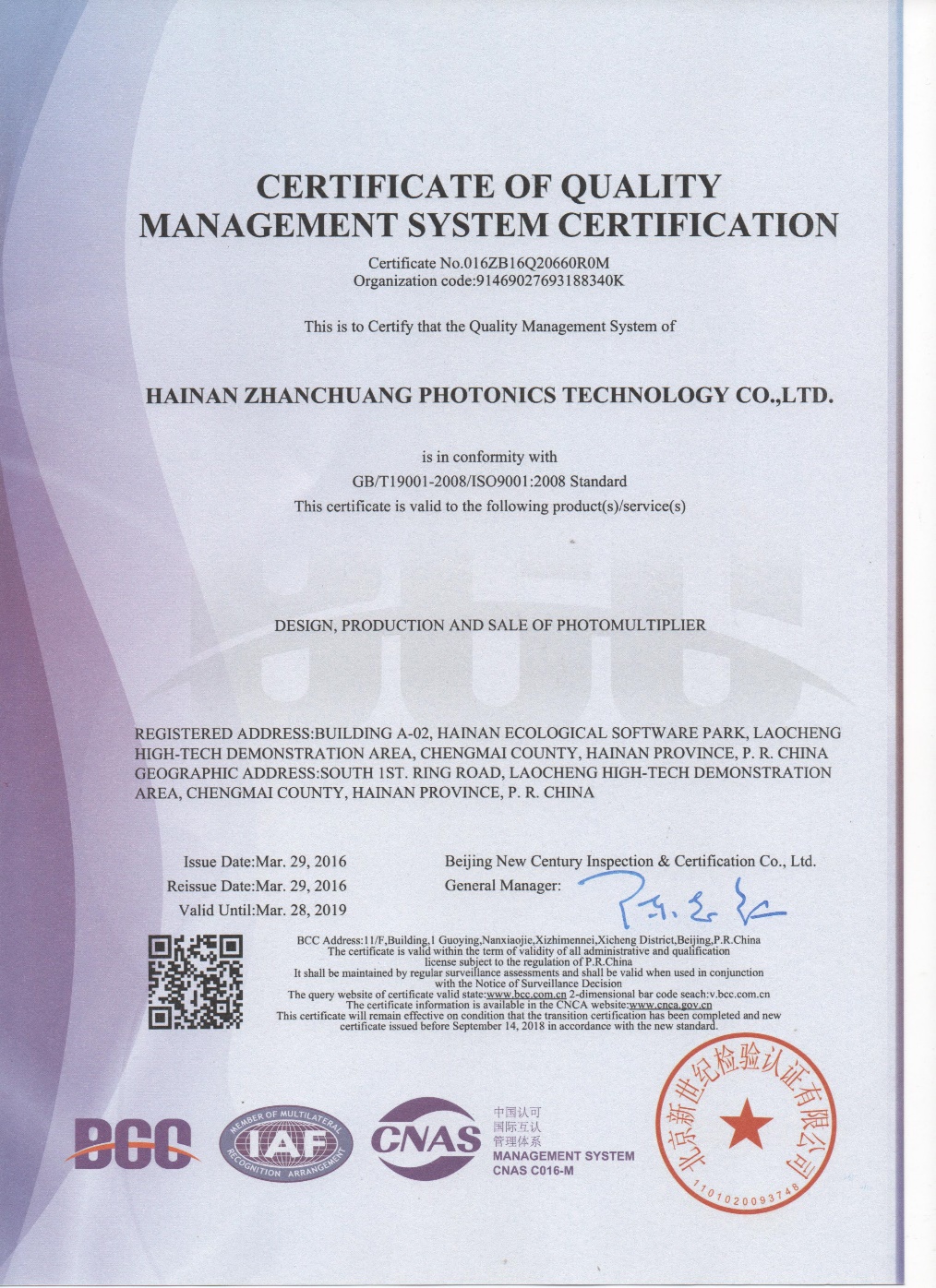 Experience
Reputation
Process
Data Analysis
Step by Step Examination
02
Quality first
Cost second
Mechanical Dimensions
Texture Inspection
Production Verification Test
01
Parts Manufacturing
Raw Material
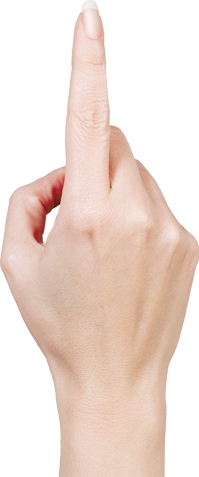 03
06
Parts Certification& Inspection
Quality Feedback
Quality Control
System
Data Tracking
Self-inspection
Mutual Inspection
Special Inspection
04
05
Production Process Control
Environment Control
Store
Technical  Exchange
and R&D
PHOTONIS provide technical assistance to HZC
PHOTONIS provide technical assistance to HZC
PHOTONIS provide technical assistance to HZC
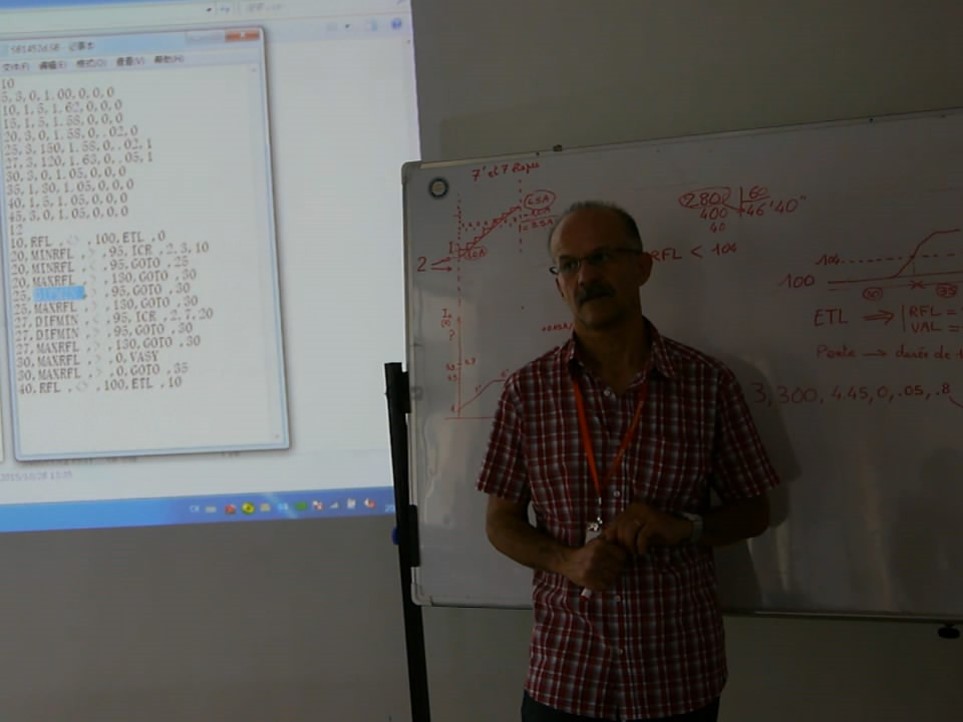 PHOTONIS provide technical assistance to HZC
Develop new product with PHOTONIS
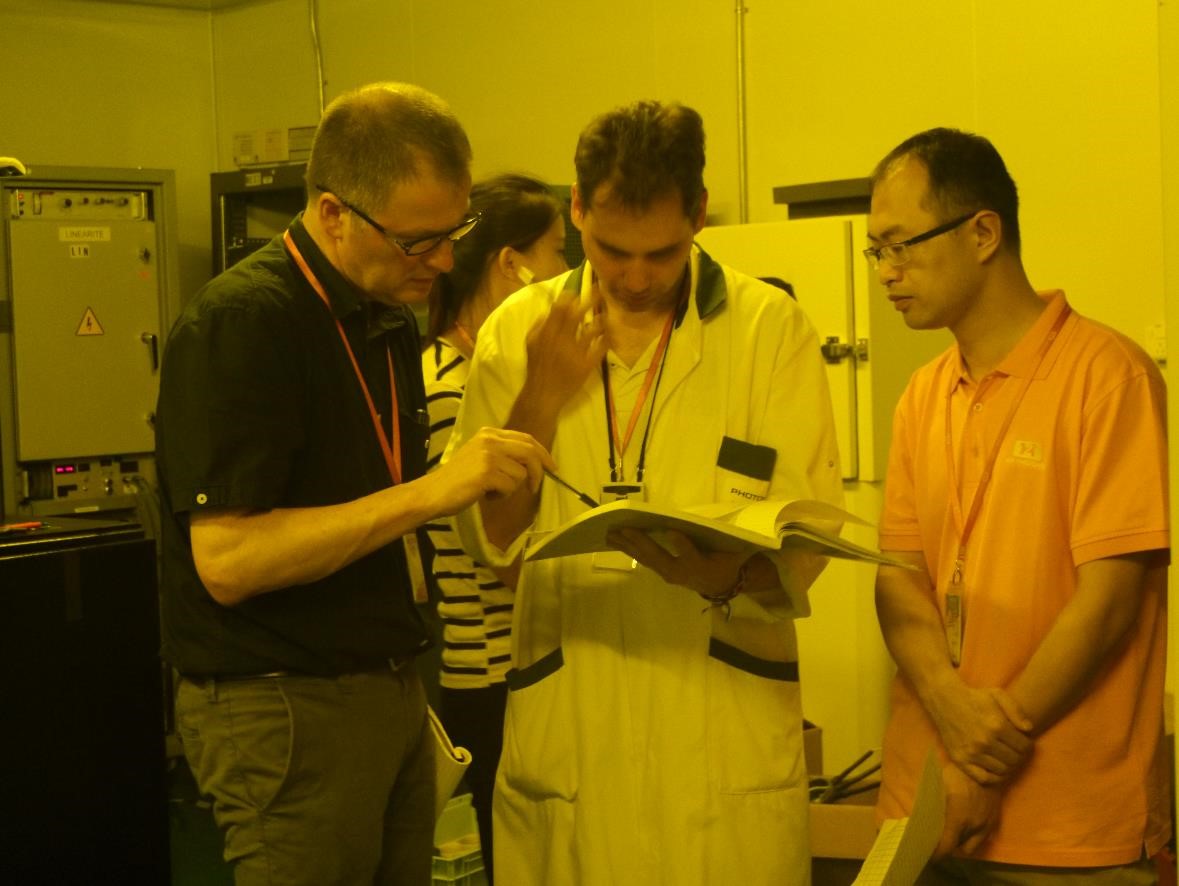 Develop new product with PHOTONIS
Develop new product with PHOTONIS
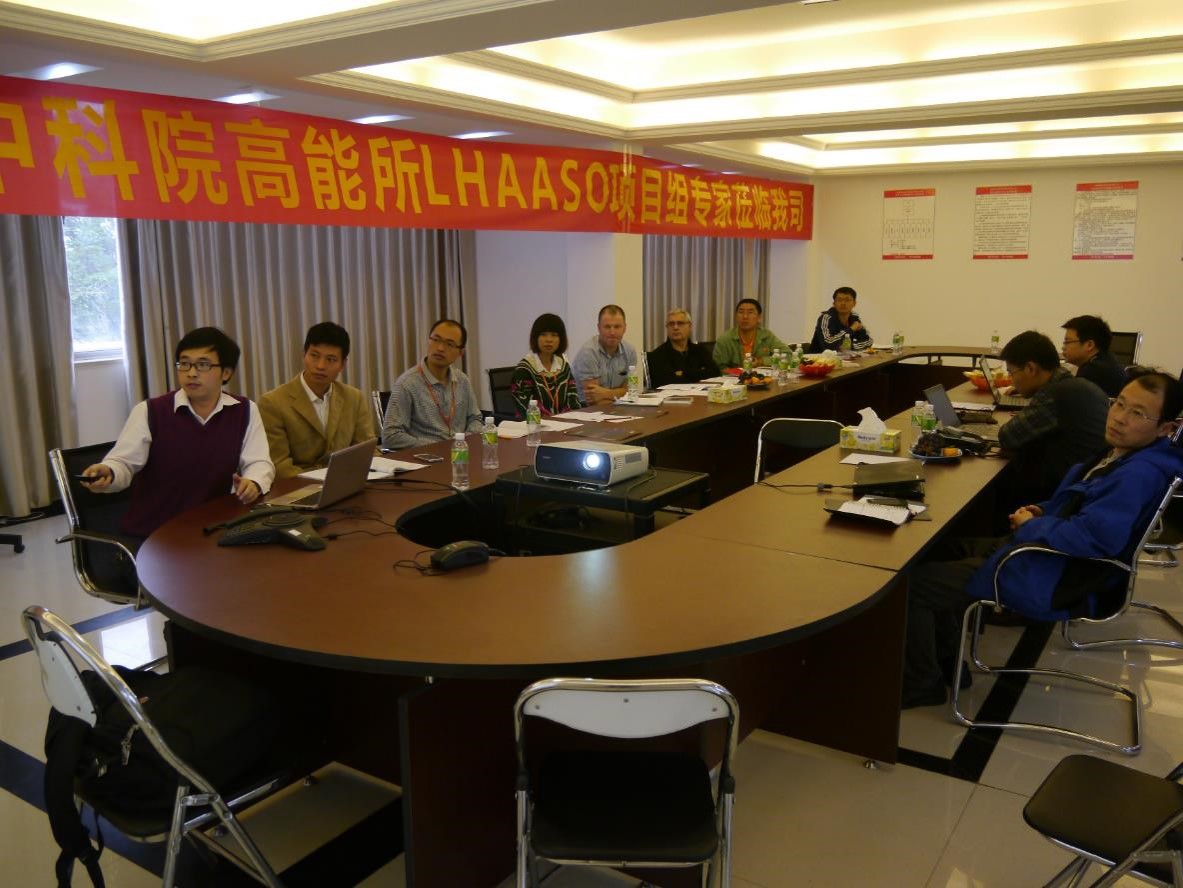 Cooperate with IHEP,CAS
Cooperate with XIOPM
Cooperate with institute of metal research，CAS, researcher          Liu
Cooperate with Chinese PMT expert, professor Sun and professor Chen
Cooperate with Chinese PMT expert, professor Li
PMTs for Experiment of High Energy Physics
PMTS for High Energy Physics
Simulation design by XIOPM
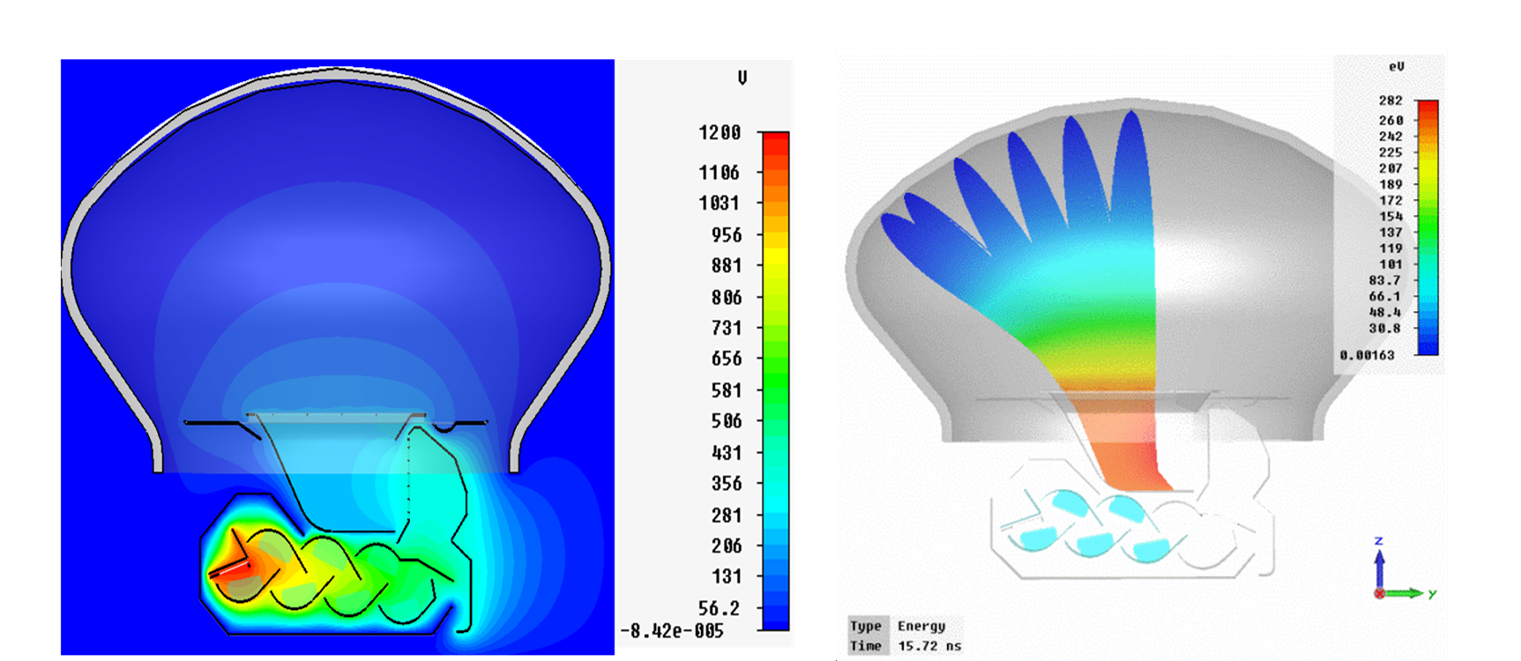 XP72B20
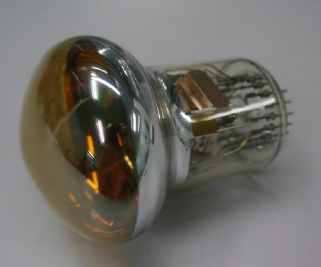 XP82B20
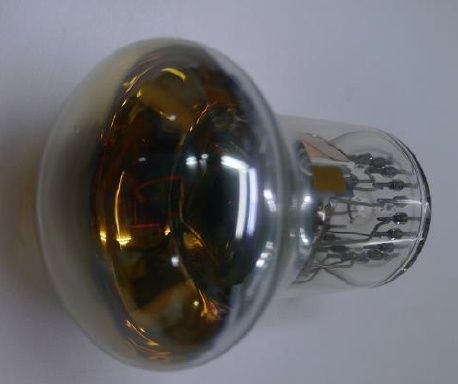 XP82B20 is as good as XP72B20, but have a larger cathode area，who‘s diameter of  effective cathode area increase to 82mm.
XP1805
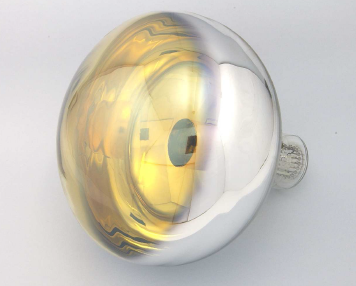 The waterproof technology of XP1805
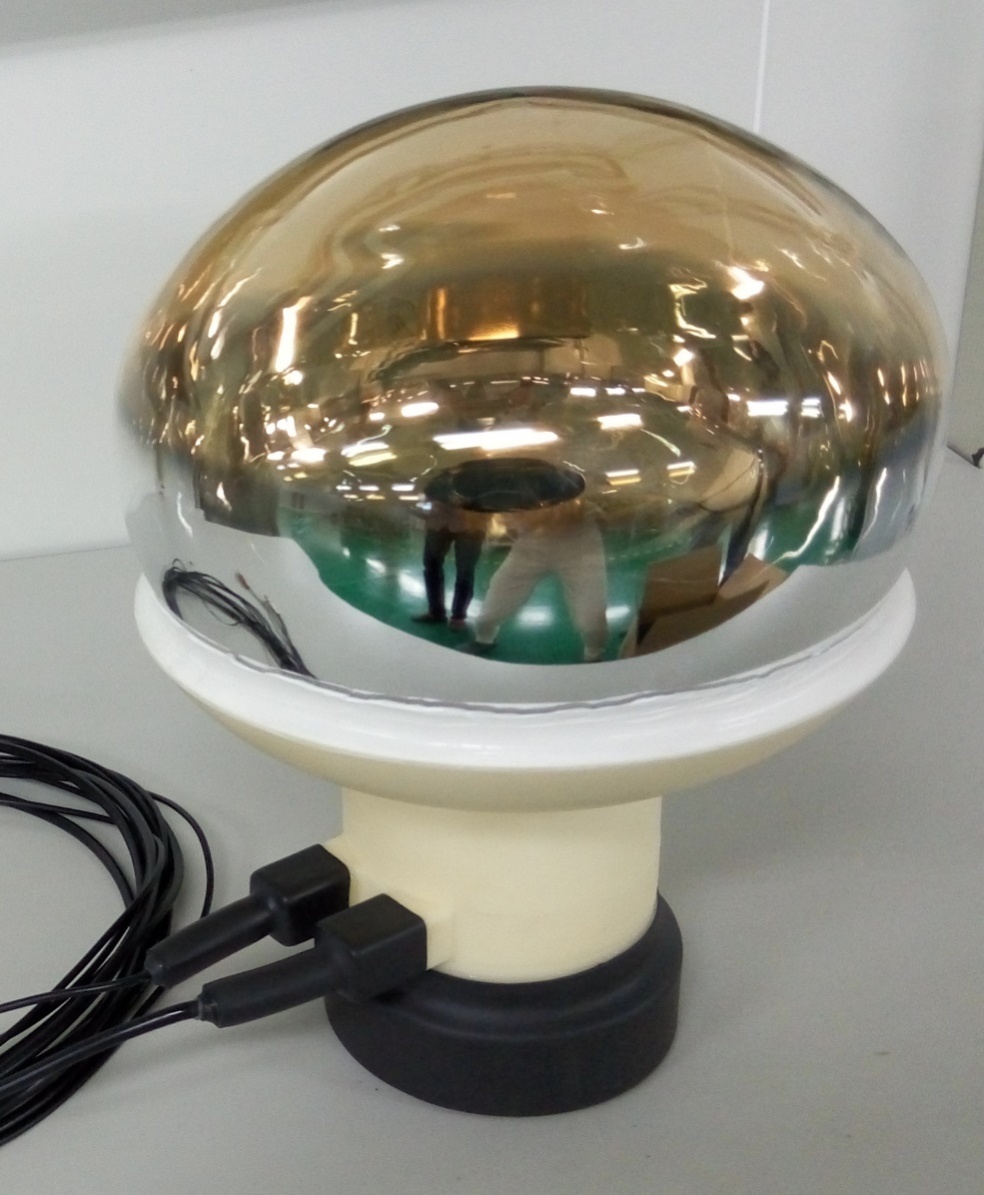 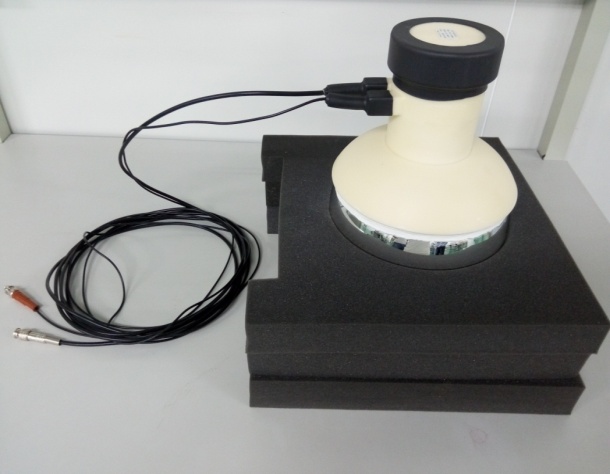 XP3182
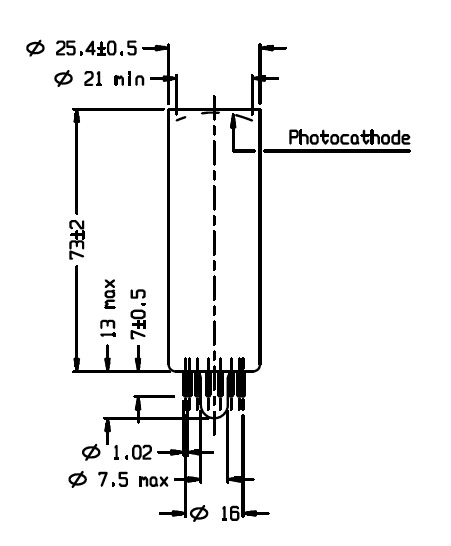 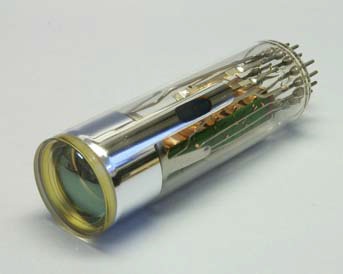 XP3960
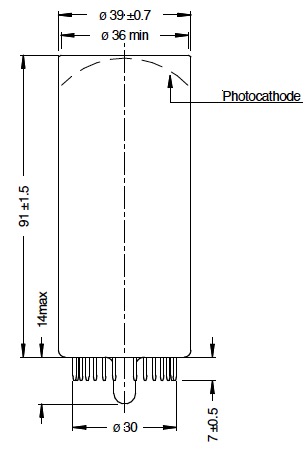 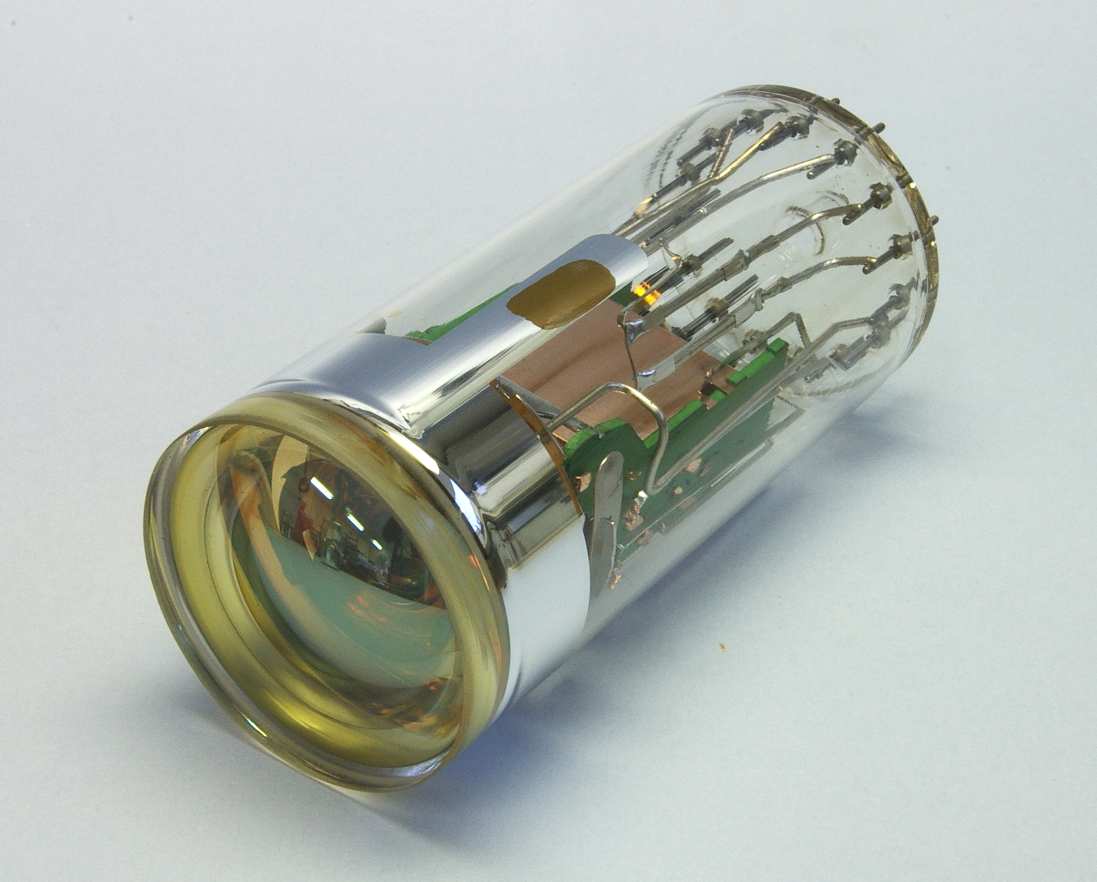 Thanks
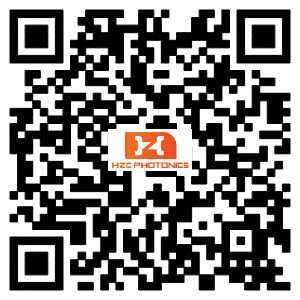